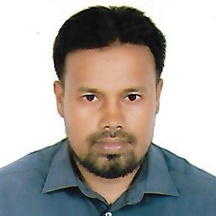 Solayman
B.A Honors, M.A 
Lecturer in English
Baghun M.U Alim Madrasah
Kaligonj, Gazipur
স্বা
গ
ত
ম
শ্রেণিঃ একাদশ ও দ্বাদশ
বিষয়ঃ তথ্য ও যোগাযোগ প্রযুক্তি
অধ্যায়ঃ তৃতীয়
স্লাইডে কি দেখতে পাচ্ছ?
দশমিক সংখ্যা ও তার যোগফল
স্লাইডে কি দেখতে পাচ্ছ?
বাইনারি সংখ্যা ও তার যোগফল
হেক্সাডেসিমাল সংখ্যা
আজকের পাঠ-
সংখ্যা পদ্ধতি ও ডিজিটাল ডিভাইস
এই পাঠ শেষে শিক্ষার্থীরা -
সংখ্যা পদ্ধতি কি তা বলতে পারবে।
 দশমিক সংখ্যা পদ্ধতির প্রকারভেদ বলতে পারবে।
 দশমিক সংখ্যাকে যেকোন সংখ্যায় পরিনত করতে পারবে।
সংখ্যা পদ্ধতি
সভ্যতার বিকাশের সাথে সাথে মানুষ গণনার প্রয়োজনীয়তা উপলব্ধি করে। প্রাচীনকালে সংখ্যা গণনা করার জন্য বিভিন্ন পদ্ধতির প্রচলন ছিল। তারা বিভিন্ন সাংকেতিক চিহ্ন, অঙ্ক, প্রতীক ব্যবহার করে সংখ্যা গণনা করত। এভাবে সাংকেতিক চিহ্ন , অঙ্ক বা প্রতীক ব্যবহার করে সংখ্যা লিখা বা প্রকাশ করার পদ্ধতিকে সংখ্যা পদ্ধতি বলে। অর্থাৎ কোনো সংখ্যা লিখা বা প্রকাশ করার পদ্ধতিকে সংখ্যা পদ্ধতি বলে।
সংখ্যা পদ্ধতি প্রকারভেদঃ
সভ্যতার আদি থেকে আজ পর্যন্ত যে সকল সংখ্যা পদ্ধতি প্রচলন হয়েছে তাদেরকে প্রধানতঃ দুটি ভাগে ভাগ করা যায়। যথা-
 পজিশনাল সংখ্যা পদ্ধতি
নন-পজিশনাল সংখ্যা পদ্ধতি
পজিশনাল সংখ্যা পদ্ধতি
বর্তমানে বহুল প্রচলিত সংখ্যা পদ্ধতি হচ্ছে পজিশনাল সংখ্যা পদ্ধতি। পজিশনাল সংখ্যা পদ্ধতিতে কোন একটি সংখ্যার মান বের করার জন্য তিনটি ডেটা দরকার হয়। যথা-
সংখ্যাটিতে ব্যবহৃত অংকগুলোর নিজস্ব মান,
সংখ্যা পদ্ধতির বেজ বা ভিত,
সংখ্যাটিতে ব্যবহৃত অংকগুলোর অবস্থান বা স্থানীয় মান।
পজিশনাল সংখ্যা পদ্ধতিতে প্রতিটি সংখ্যাকে  র‌্যাডিক্স পয়েন্ট(.) দিয়ে পূর্ণাংশ ও ভগ্নাংশ এ দু’ অংশে ভাগ করা হয়।
নন-পজিশনাল সংখ্যা পদ্ধতি
নন-পজিশনাল সংখ্যা পদ্ধতি একটি প্রাচীন প্রদ্ধতি। বর্তমানে এই পদ্ধতি ব্যবহার দেথা যায় না বললেই চলে।নন-পজিশনাল সংখ্যা পদ্ধতিতে কোন সংখ্যায় ব্যবহৃত অংকগুলোর কোন স্থানীয় মান থাকে না শুধু নিজস্ব মান থাকে।
Decimal into any number in case of integer
Decimal into any number in case of integer
Decimal into any number in case of integer
(100)10 =(?)2
LSB
2
100
50
0
2
25
2
0
1
2
12
0
6
2
2
0
3
1
2
1
1
0
MSB
(100)10 = (1100100)2
(100)10 =(?)8
LSB
8
100
12
4
8
1
8
4
1
0
MSB
(100)10 = (144)8
(100)10 =(?)16
LSB
16
100
6
4
16
0
16
6
MSB
(100)10 = (64)16
একক কাজ
১. অক্টাল সংখ্যা পদ্ধতিতে ৭৭+১= কত?
(ক) ৭৮
(খ) ৭০
(গ) ১০০
(ঘ) ৮০
২. (৪৫)১০ এর বাইনারী মান কত?
খ) ১০১১০১
ক) ১১০১০১
ঘ)১১১১১১
গ) ১১১১০১
৩. DADA , BABA এর চেয়ে কত বড়?
ক) ২০২০
খ) ২০
গ) ৩০
ঘ) ৫০
দলীয় কাজ
* বাইনারি সংখ্যা পদ্ধতি আবিষ্কারের ফলে কি সুবিধা হয়েছে? ব্যাখ্যা কর।
মূল্যায়ন
দশমিক সংখ্যা থেকে বাইনারি সংখ্যায় রুপান্তরের নিয়ম লেখ।


দশমিক সংখ্যা থেকে অক্টাল সংখ্যায় রুপান্তরের নিয়ম লেখ।
বাড়ির কাজ
বাইনারি সংখ্যার ধারণার উপর ভিত্তি করে কি কি জিনিস আবিষ্কৃত হয়েছে তার একটি তালিকা প্রস্তুত করে নিয়ে আসবে।
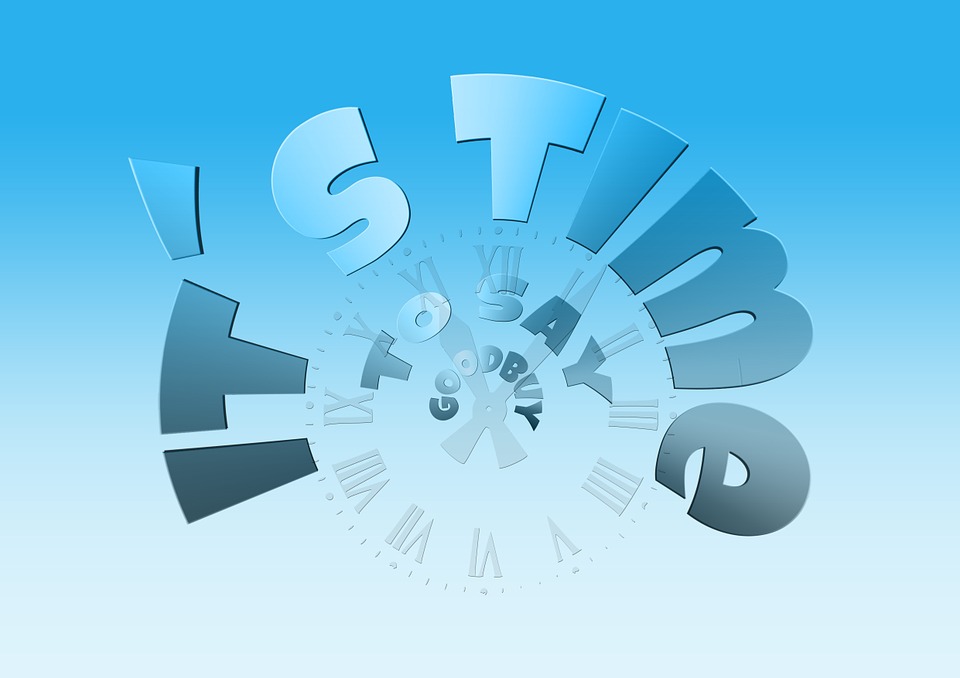 Source: https://pixabay.com/